RAZLOMCI
Izradila: Klara Božić 6.c
Polovina
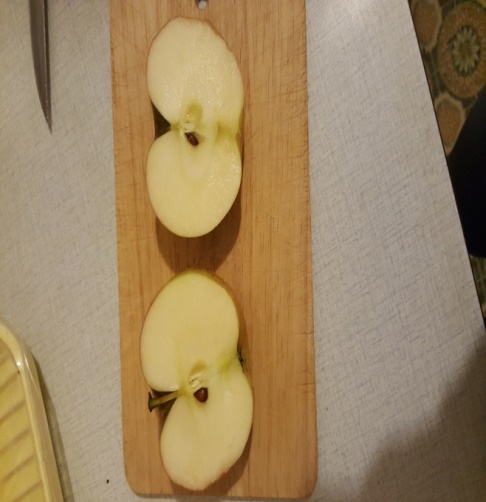 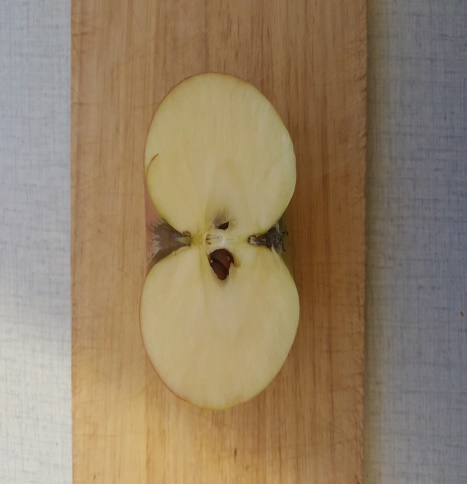 1
2/2
1/2
Trećina
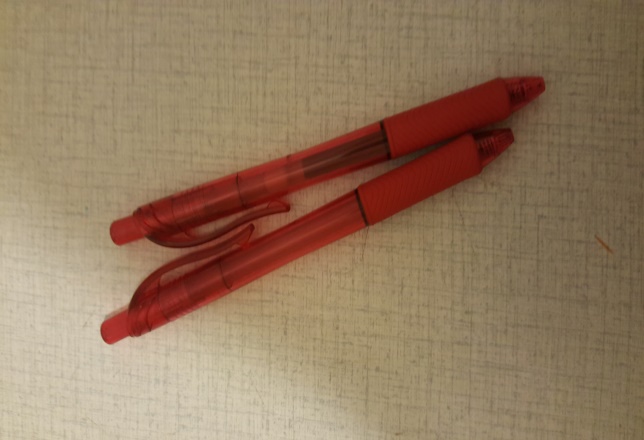 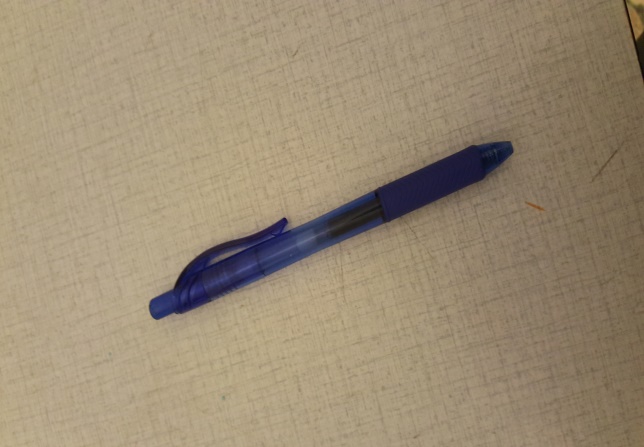 3/3
2/3
1/3
Četvrtina
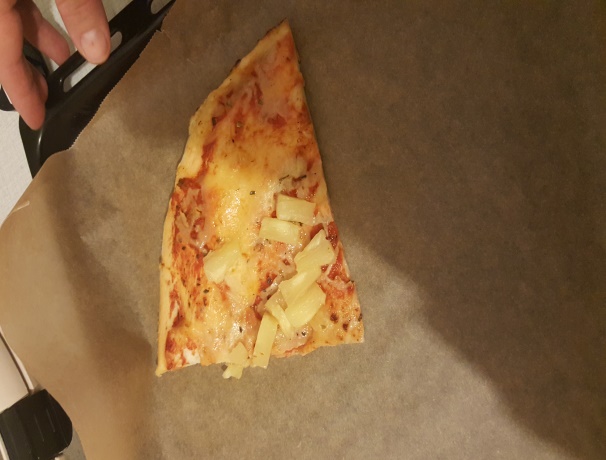 4/4
1/4
Petina
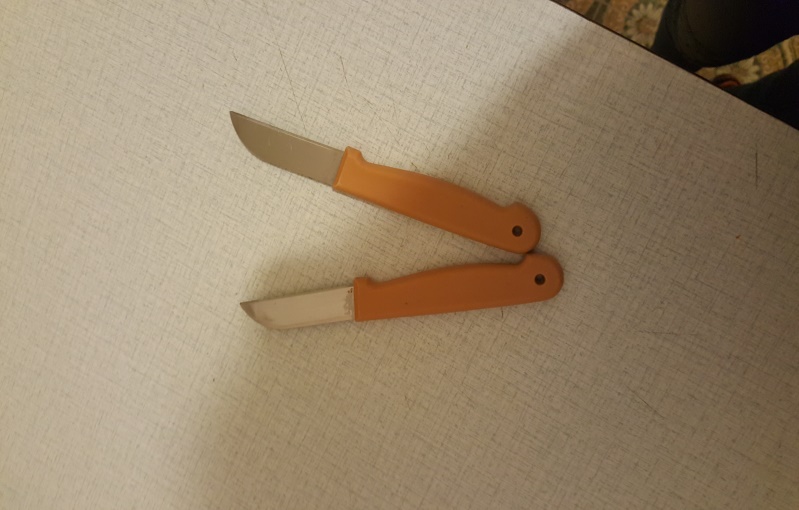 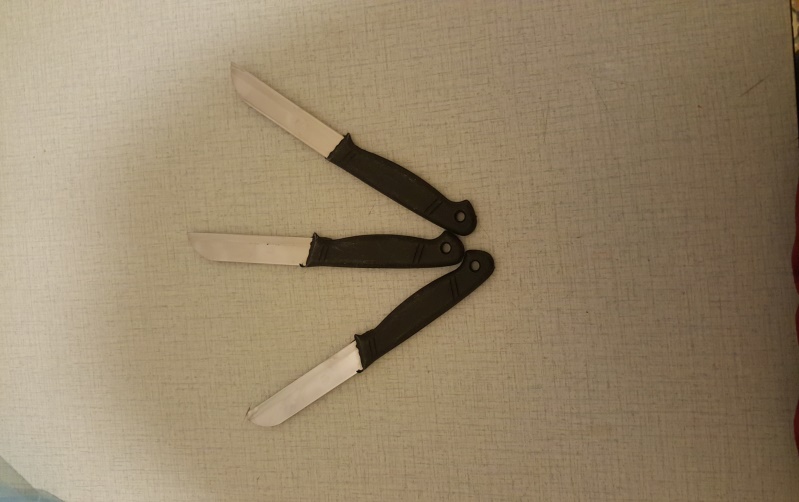 5/5
3/5
2/5
Šestina
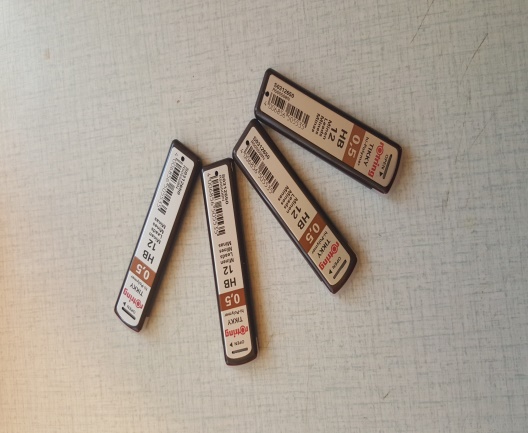 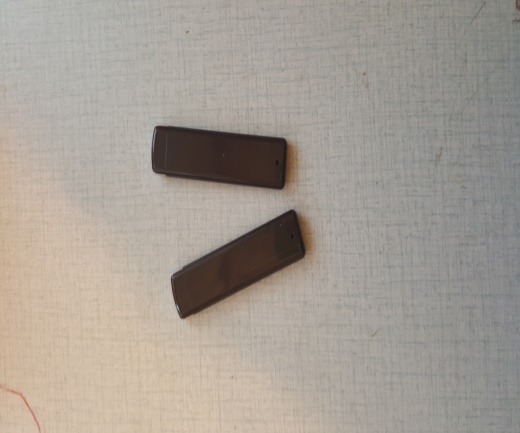 6/6
4/6
2/6
Sedmina
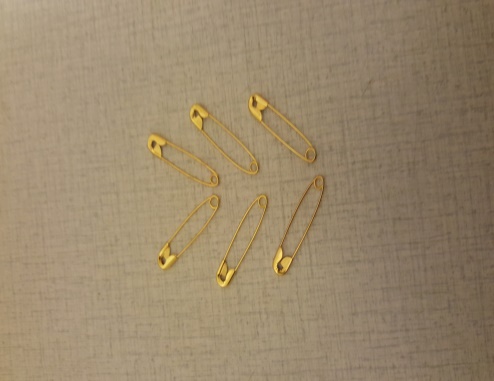 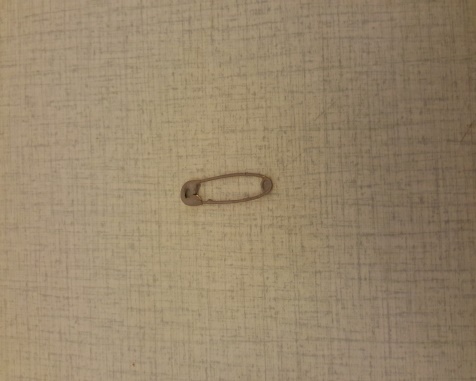 7/7
6/7
1/7
Osmina
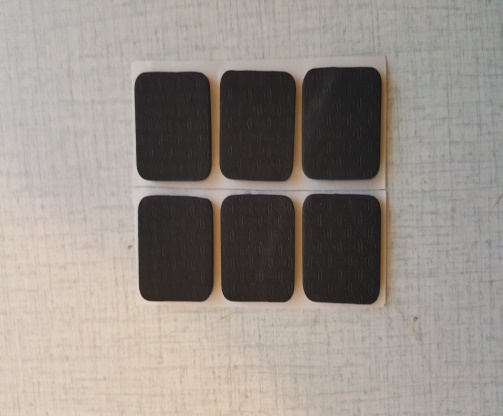 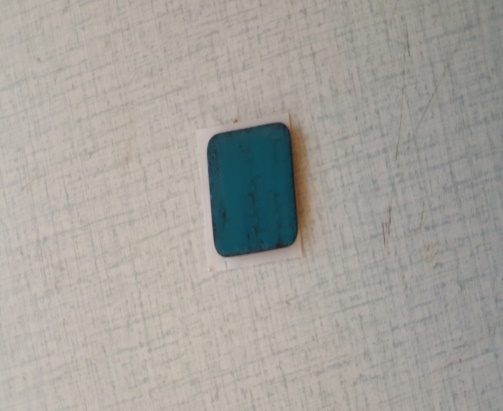 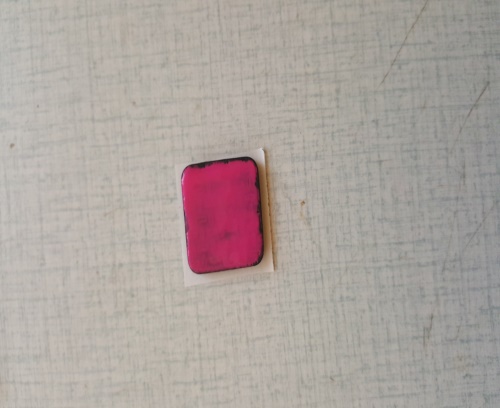 8/8
6/8
1/8
1/8
Devetina
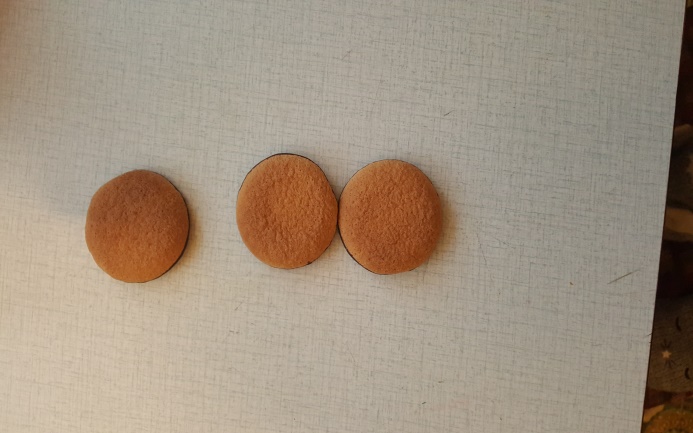 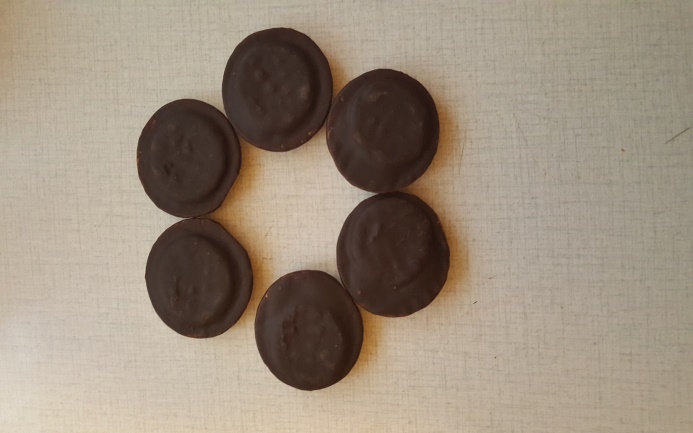 9/9
3/9
6/9
Desetina
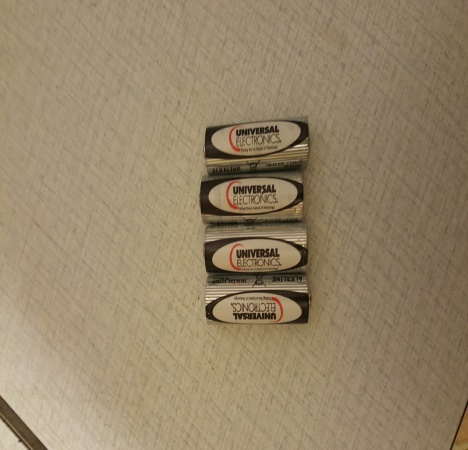 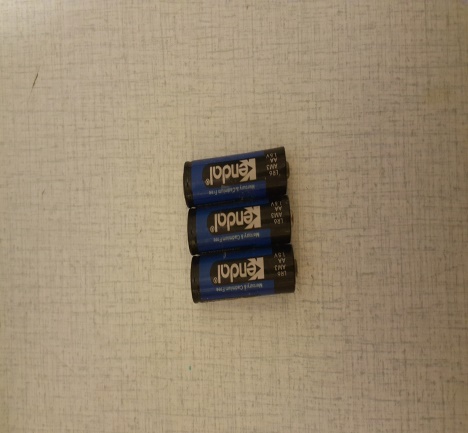 10/10
3/10
4/10
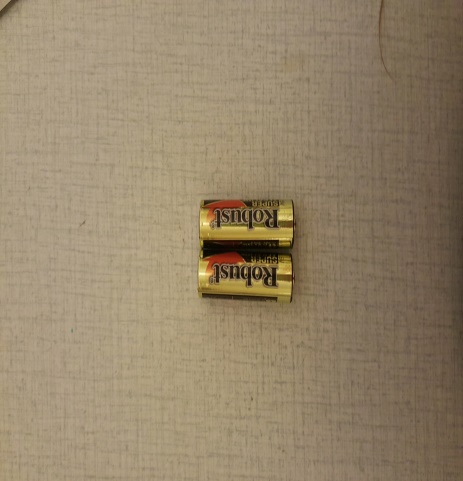 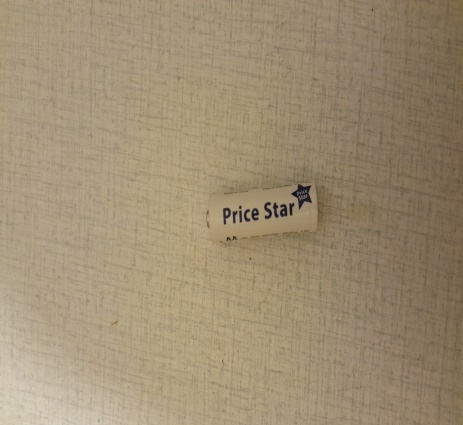 1/10
2/10
Jedanaestina
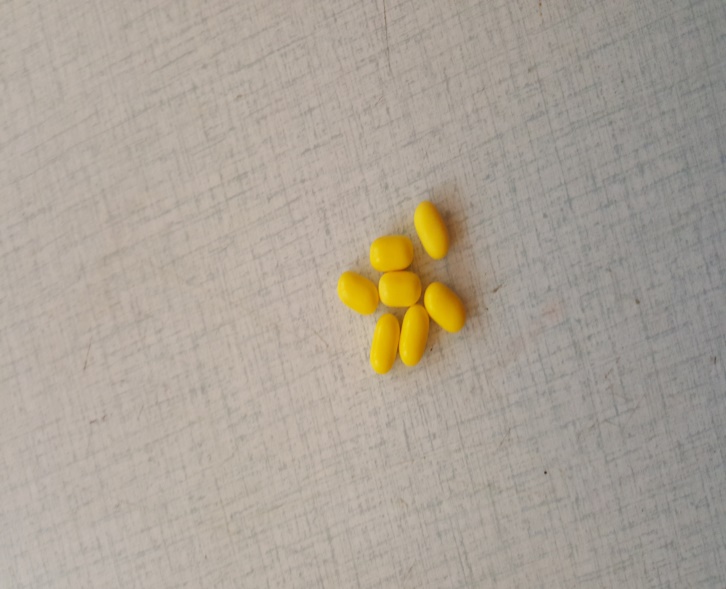 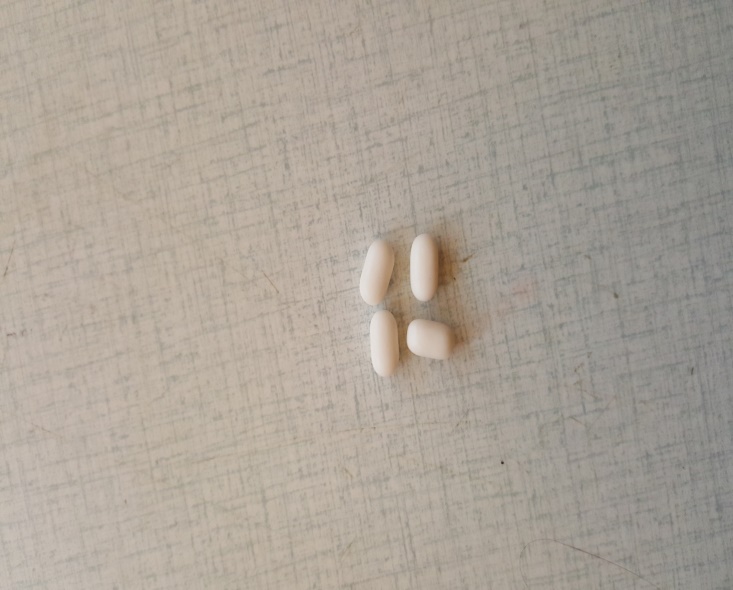 11/11
4/11
7/11
Dvanaestina
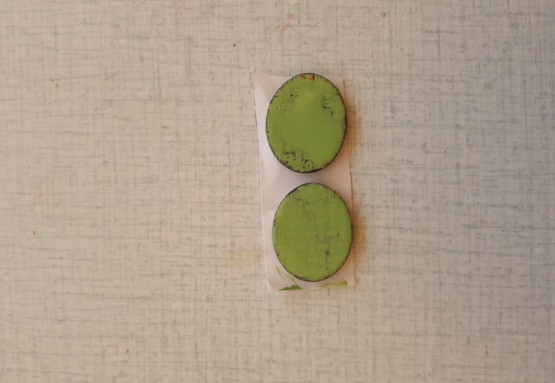 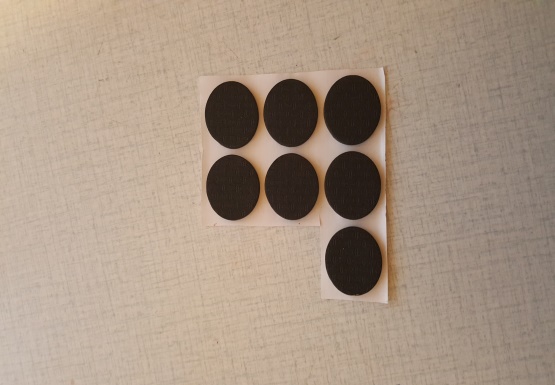 2/12
12/12
7/12
Trinaestina
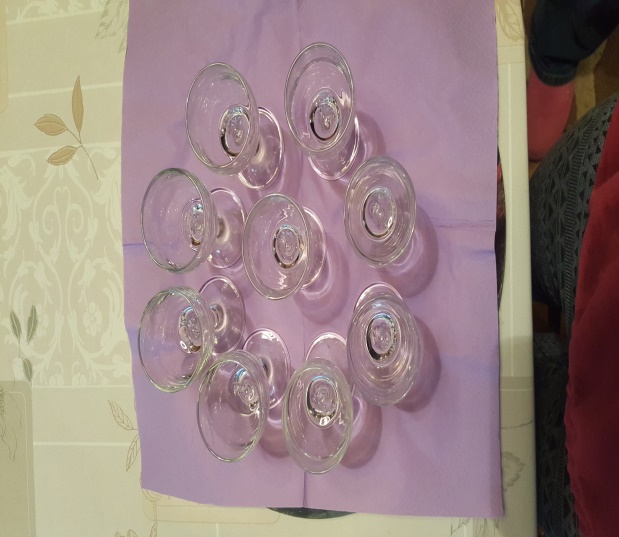 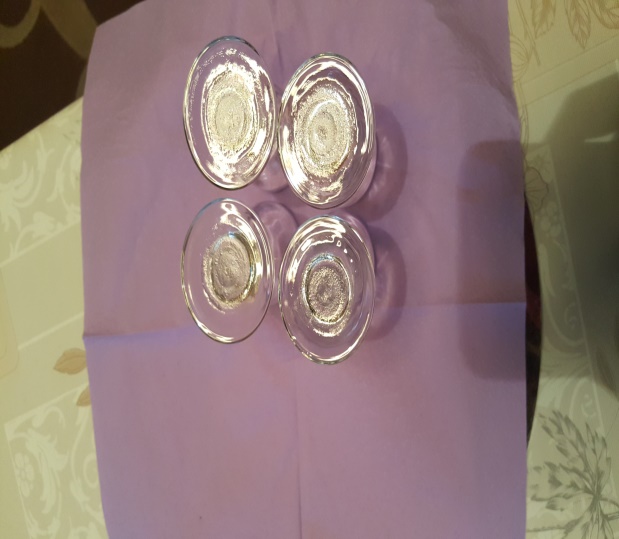 13/13
9/13
4/13
Četrnaestina
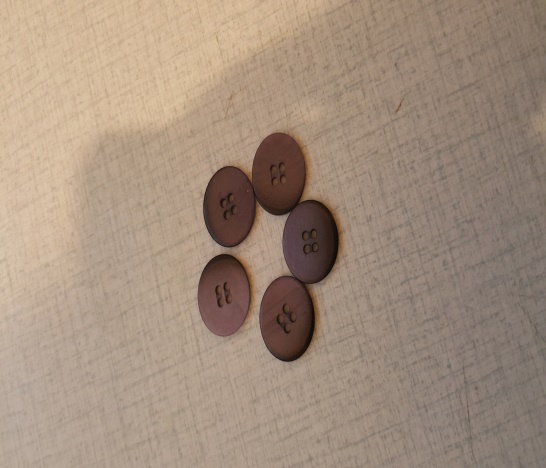 14/14
5/14
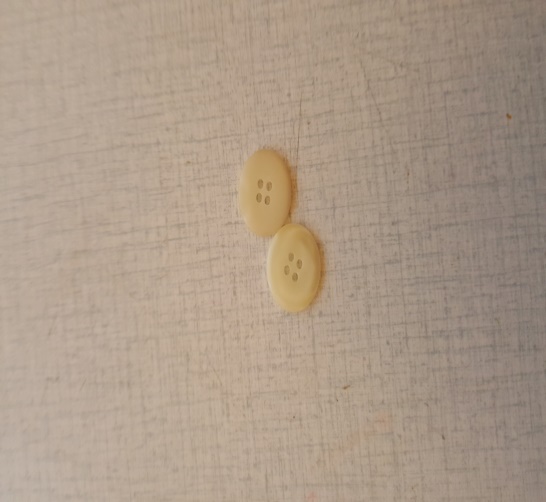 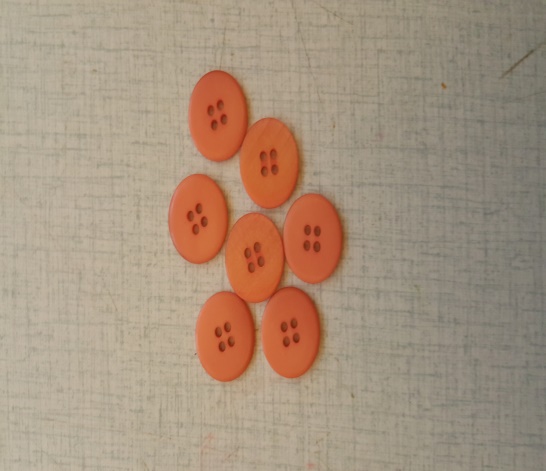 7/14
2/14
Petnaestina
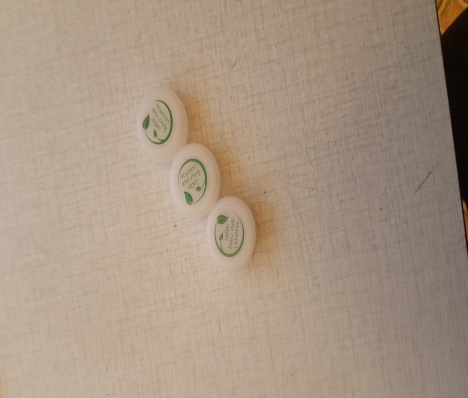 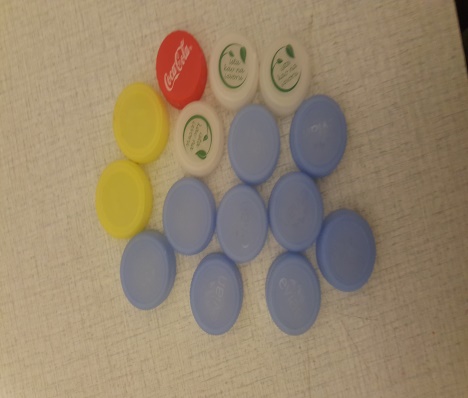 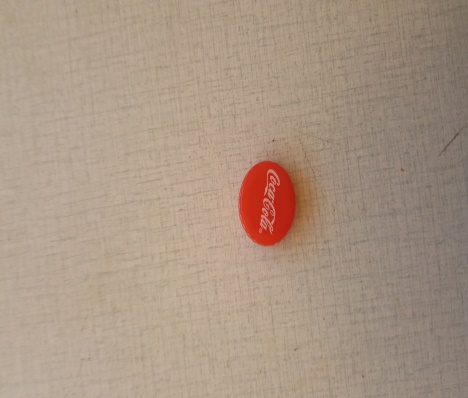 15/15
1/15
3/15
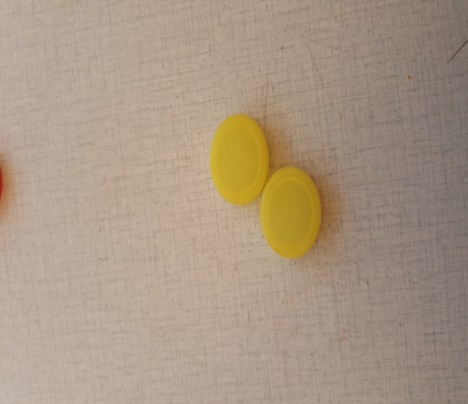 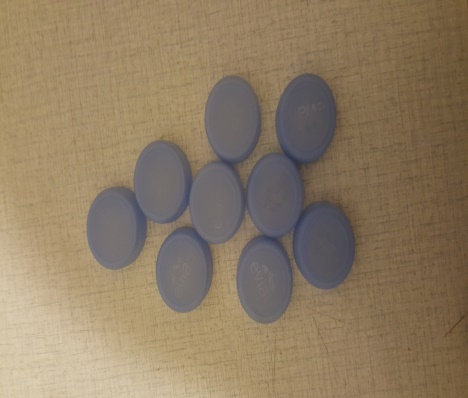 9/15
2/15
Šesnaestina
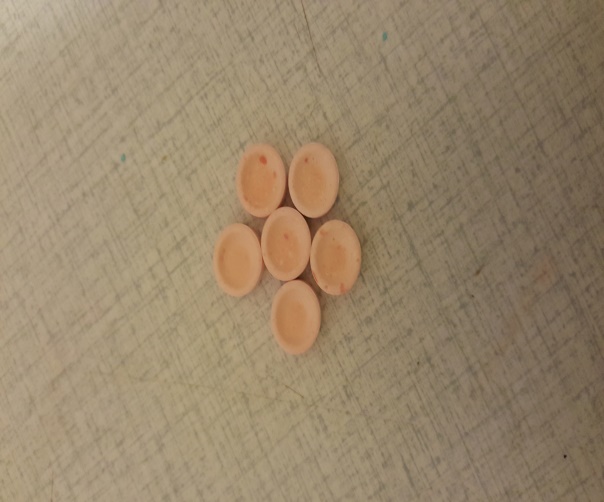 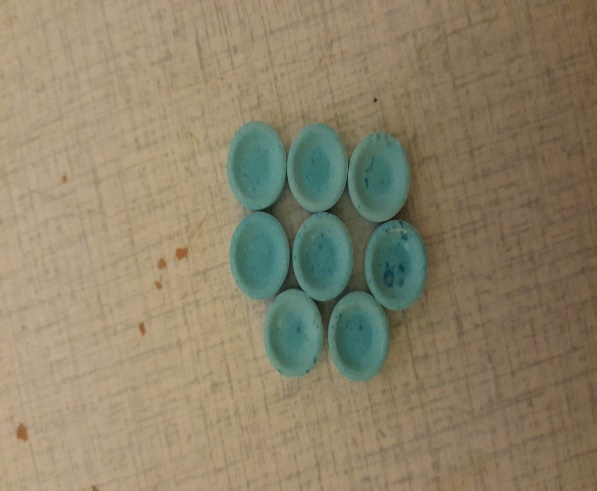 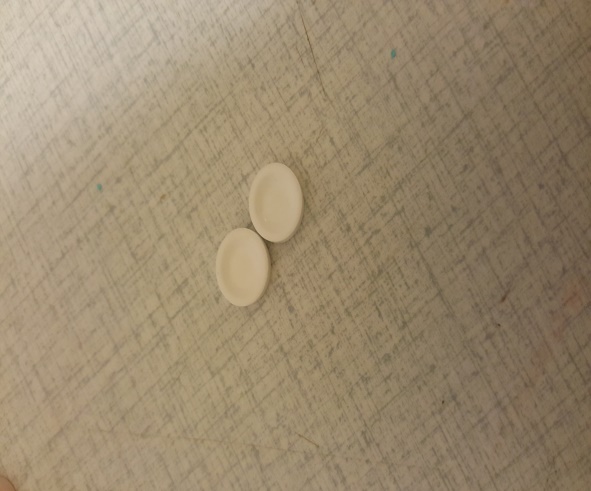 16/16
6/16
2/16
8/16
Sedamnaestina
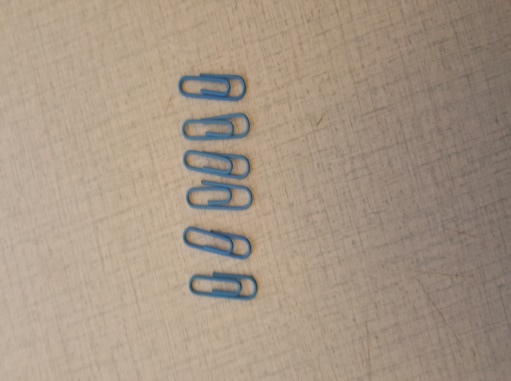 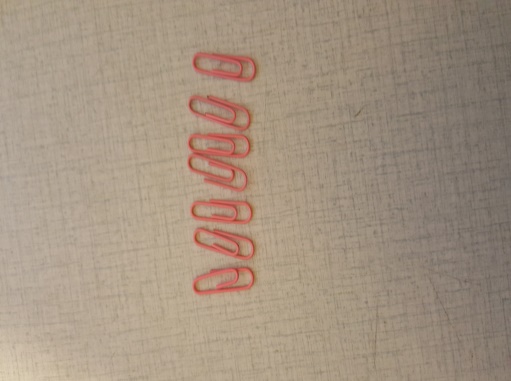 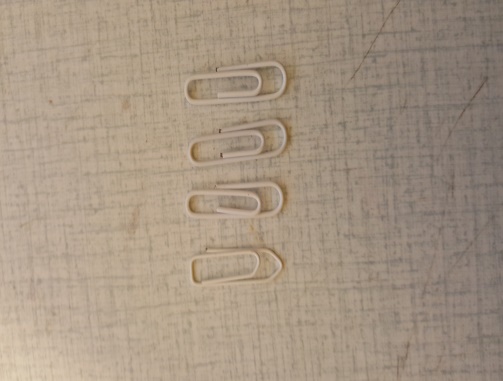 17/17
6/17
7/17
4/17